Информационные ресурсы Clarivate Analytics для ученых Азербайджана
Инеш Кенжина
специалист по обучающим программам
и наукометрии
Inesh.kenzhina@clarivate.com
Inesh.kenzhina@clarivate.com
Лучшие научные журналы
Всего в мире > 100 000
научных журналов
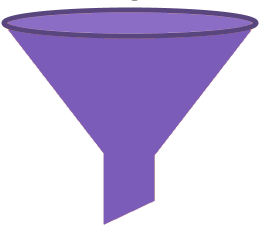 * Clarivate Analytics не является    издателем научных журналов
Web of Science
Core Collection
> 21 000
наиболее влиятельных журналов
Критерии отбора журналов для Web of Science Core Collection
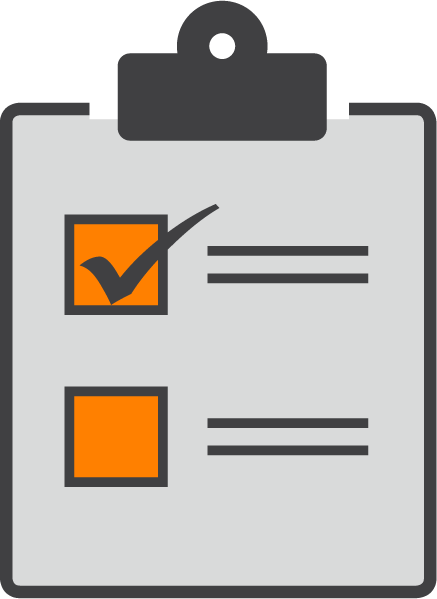 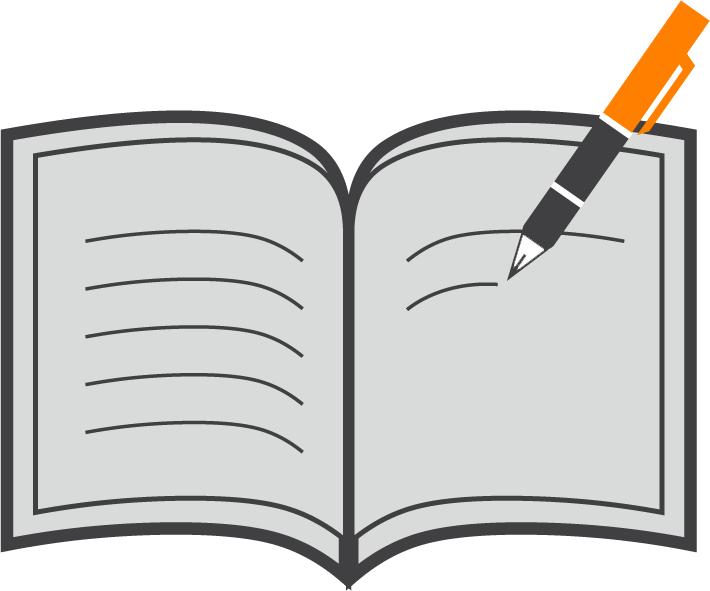 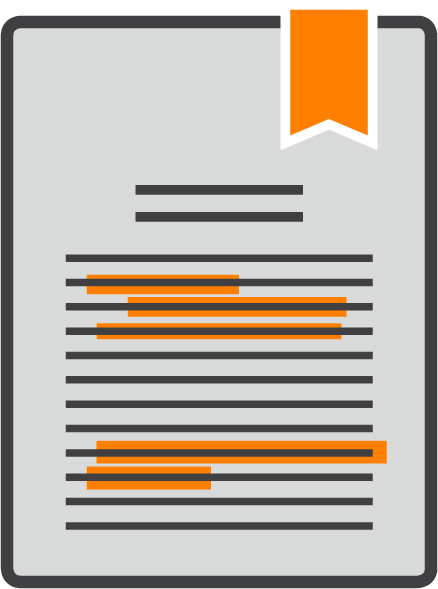 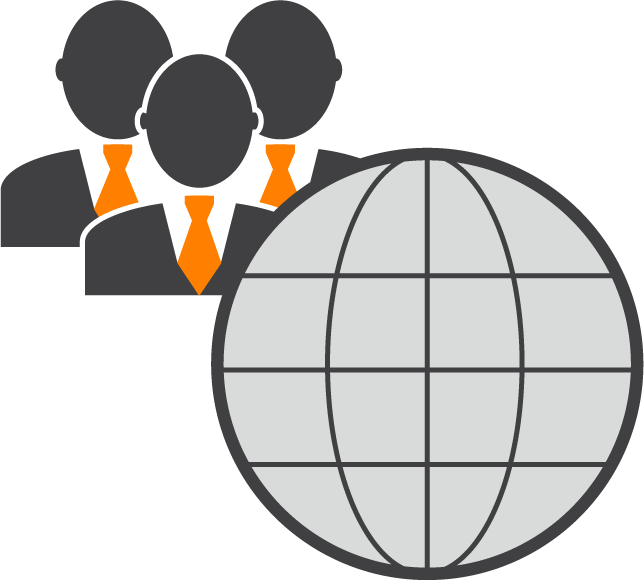 Издательские стандарты
Международный состав
Содержание журнала
Анализ цитирования
Список журналов Азербайджана в Web of Science Core Collection
Applied and Computational Mathematics (IF=3.16 за 2018 год) (SCIE)
Azerbaijan Journal of Mathematics (ESCI)
Chemical Problems (ESCI)
Khazar Journal of Humanities and Social Sciences (ESCI)
Proceedings of the Institute of Mathematics and Mechanics (ESCI)
Processes of Petrochemistry and Oil-refining (ESCI)
SOCAR Proceedings (ESCI)
TWMS Journal of Pure and Applied Mathematics (ESCI)
Доступ к платформе Web of Science
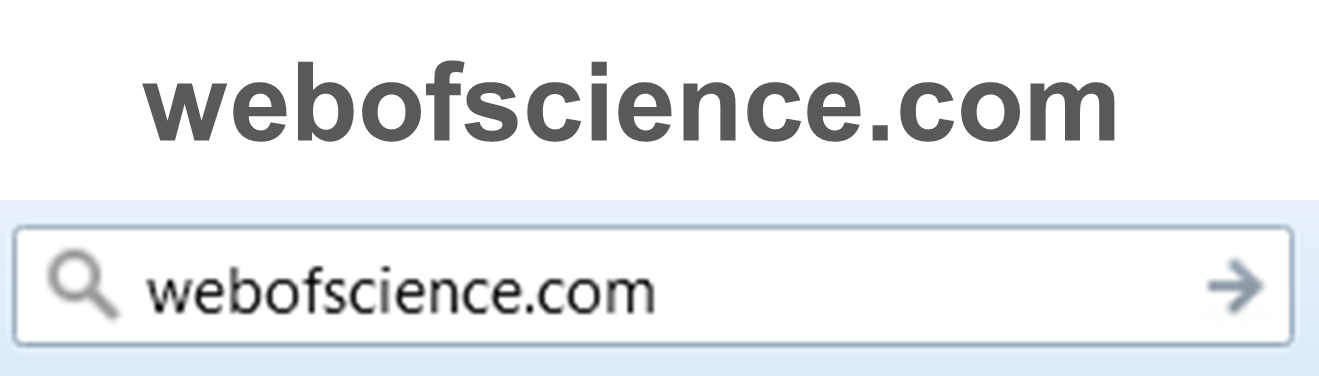 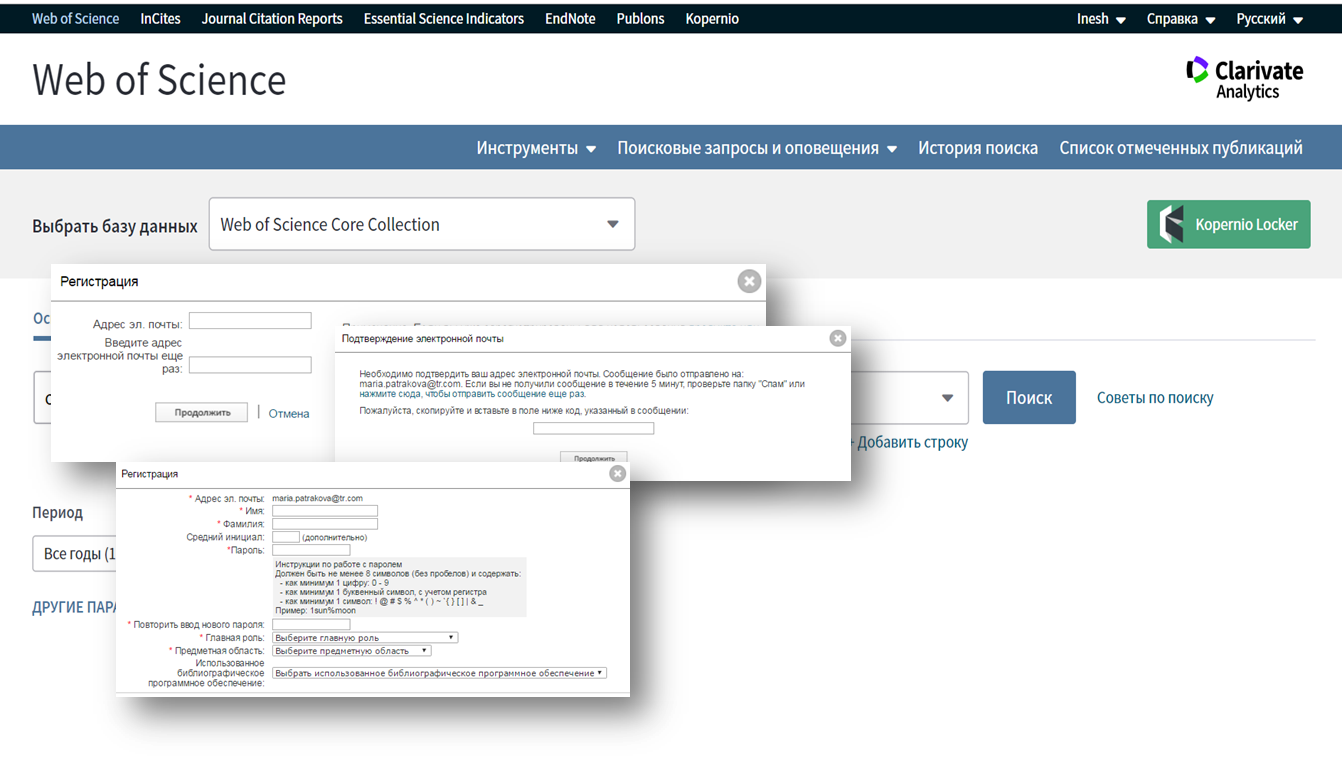 Одна регистрация – доступ ко всем ресурсам!
Платформа Web of Science 
Journal Citation Reports – список журналов
Инструмент EndNote – подбор журнала по ключевым словам и автоматическое создание списка источников
Publons – профиль ученого и рецензента
Kopernio – бесплатный поиск полного текста статьи
Осторожно! «Хищнические журналы»
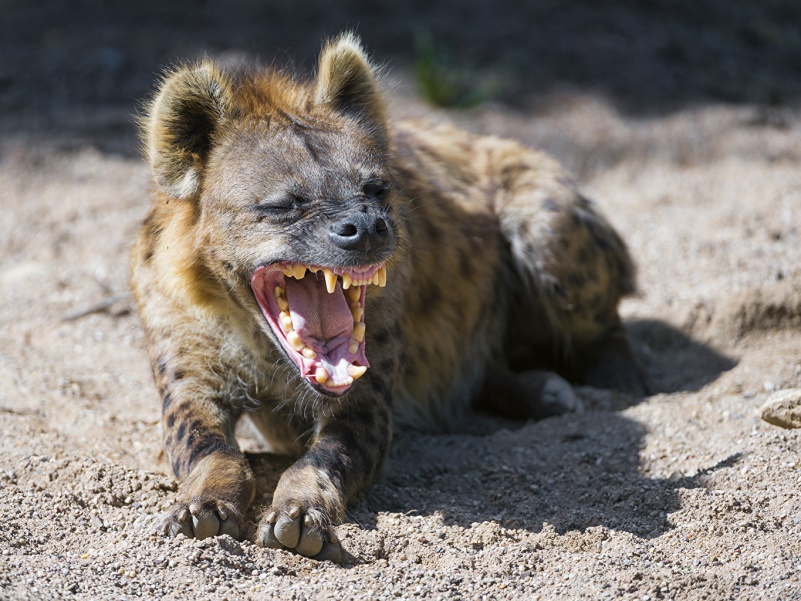 Недобросовестная издательская деятельность – распространенная практика в мире научной литературы. Это происходит во всех предметных областях и во всех странах.
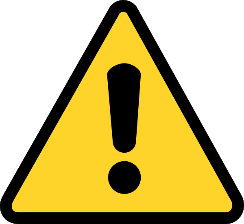 Платить ли за статьи?
Модель открытого  доступа 
(≈ 3000€)
Авторы подают статью,  Рецензии – прием статьи
– оплата авторами  Читатели – читают  бесплатно
Гибриднаямодель 
Авторы подают статью  Рецензия – прием статьи  Авторы решают,  как будет  распространятся статья  традиционная модель –
бесплатно, если открытый  доступ - платят
Традиционная  модель
Авторы подают статью  Рецензия – прием статьи  Платят читатели или
библиотеки
Хищническая (которой не должно быть)
(печатают любую статью за деньги, и практически без  рецензии)
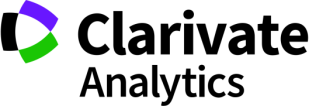 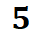 Как понять по журналу его публикационную модель и публикационную политику?
Внимательно читать сайт журнала:
Is an open-access journal – журнал только открытого доступа (знак открытого замка в базе Web of Science)
Supports open access - журнал гибридного доступа
Optional open access - журнал гибридного доступа
Is a journal - журнал традиционного доступа

Проверять на сайте 
http://www.sherpa.ac.uk/romeo/index.php
Алгоритм публикациив журналах с импакт-фактором
Процесс публикации:
Выбрать
журнал
Оформить статью по  правилам журнала
Статья принята к
публикации
Отказ в публикации
Отправить статью на  рецензию в журнал
Доработка статьи
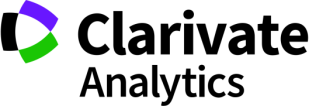 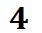 11
Как определить хищнические издания?
Проверяйте индексирование  журнала в  Web of Science!
http://ip-science.thomsonreuters.com/cgi-bin/jrnlst/jlsearch.cgi?PC=MASTER
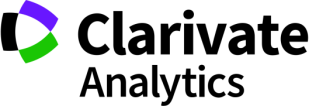 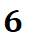 11
Вы получили персональное приглашение
Dear Researcher,
We have read your recent articles and we invite you to submit manuscript(s) for  publication. Our objective is to inform author of the decision on their manuscript(s) within  weeks of submission. After acceptance paper will be published in the current issue within  24 hours. Please share this information to your friends, colleagues and faculties also…
All manuscripts are reviewed by the Editorial Board and qualified reviewers. Decisions will  be made as rapidly as possible, and the journal strives to return reviewers’ comments to  authors within one weeks.
International Journal of Environment, Agriculture and Biotechnology (IJEAB)  ISSN: 2456-1878
DOI: 10.22161/ijeab
Impact Factor: 2.014
Thomson Reuters ResearcherID: E-2759-2017  Note: Kindly submit research articles to:  http://www.ijeab.com/submit-paper/
or mail us at editor.ijeab@gmail.com  website. www.ijeab.com
12
Давайте сравним сайт этого журнала…
13
…с сайтом действительно хорошего научного журнала
Обманчивое название: тот ли Oxford Review?
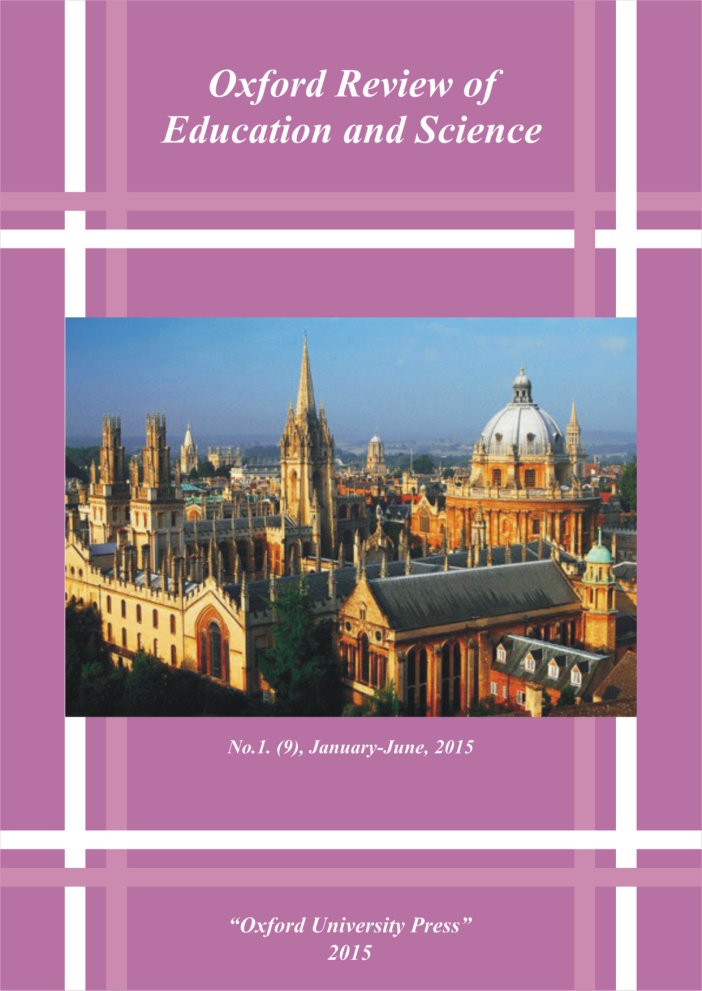 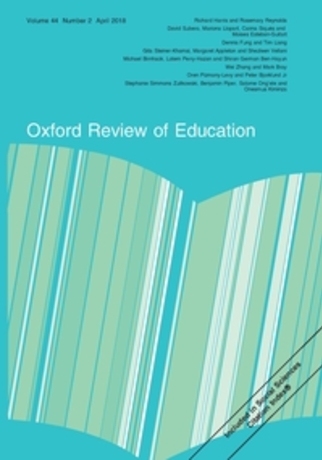 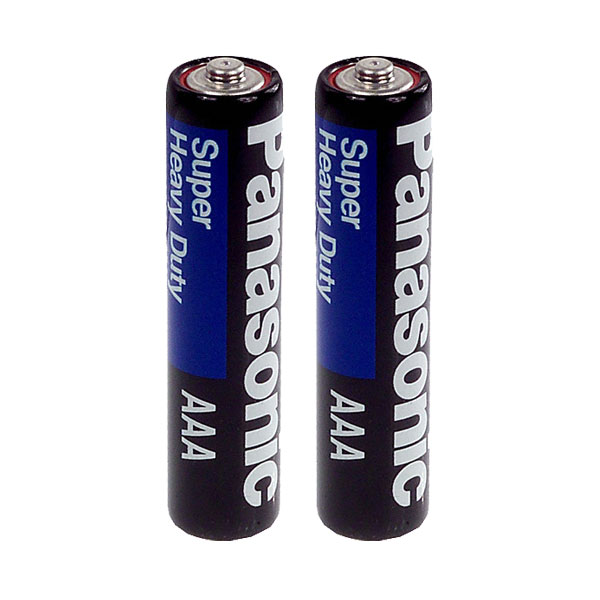 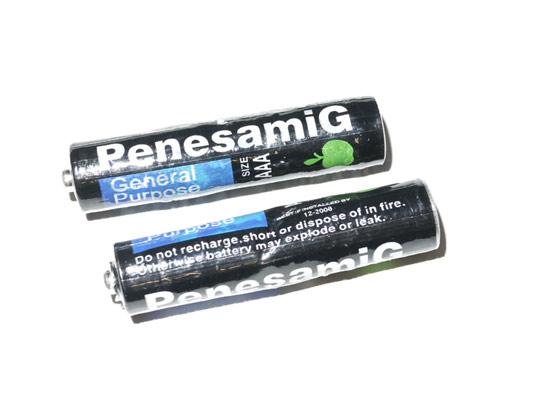 Highjacked journals: хищники-двойники
Will the real Wulfenia stand up, please?
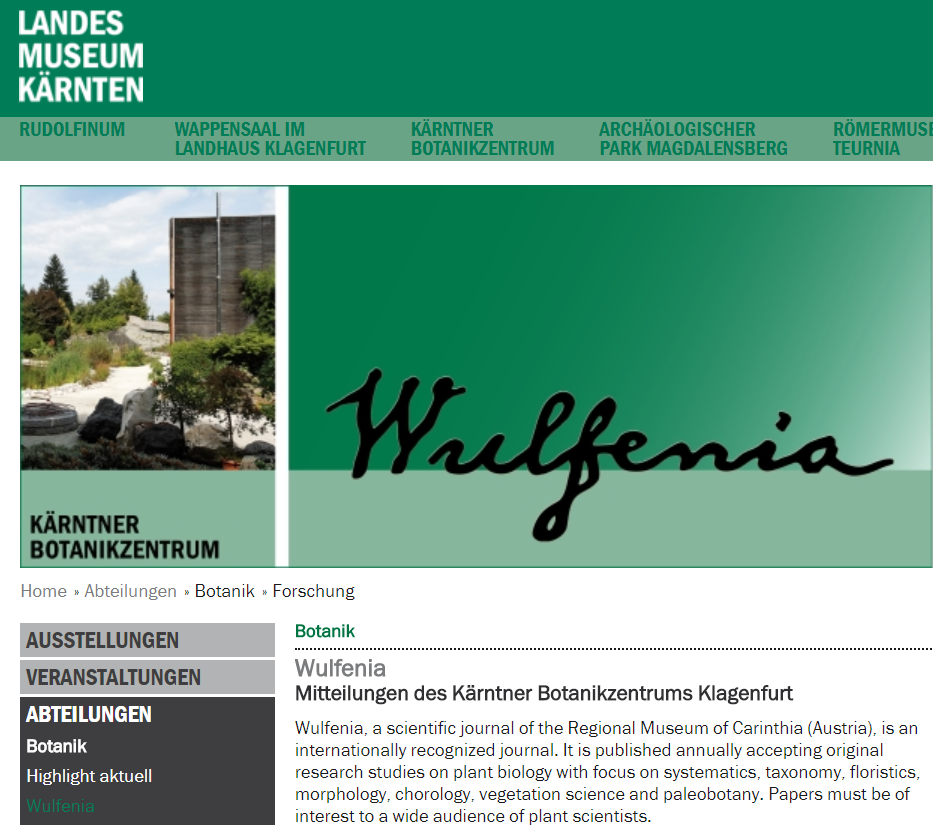 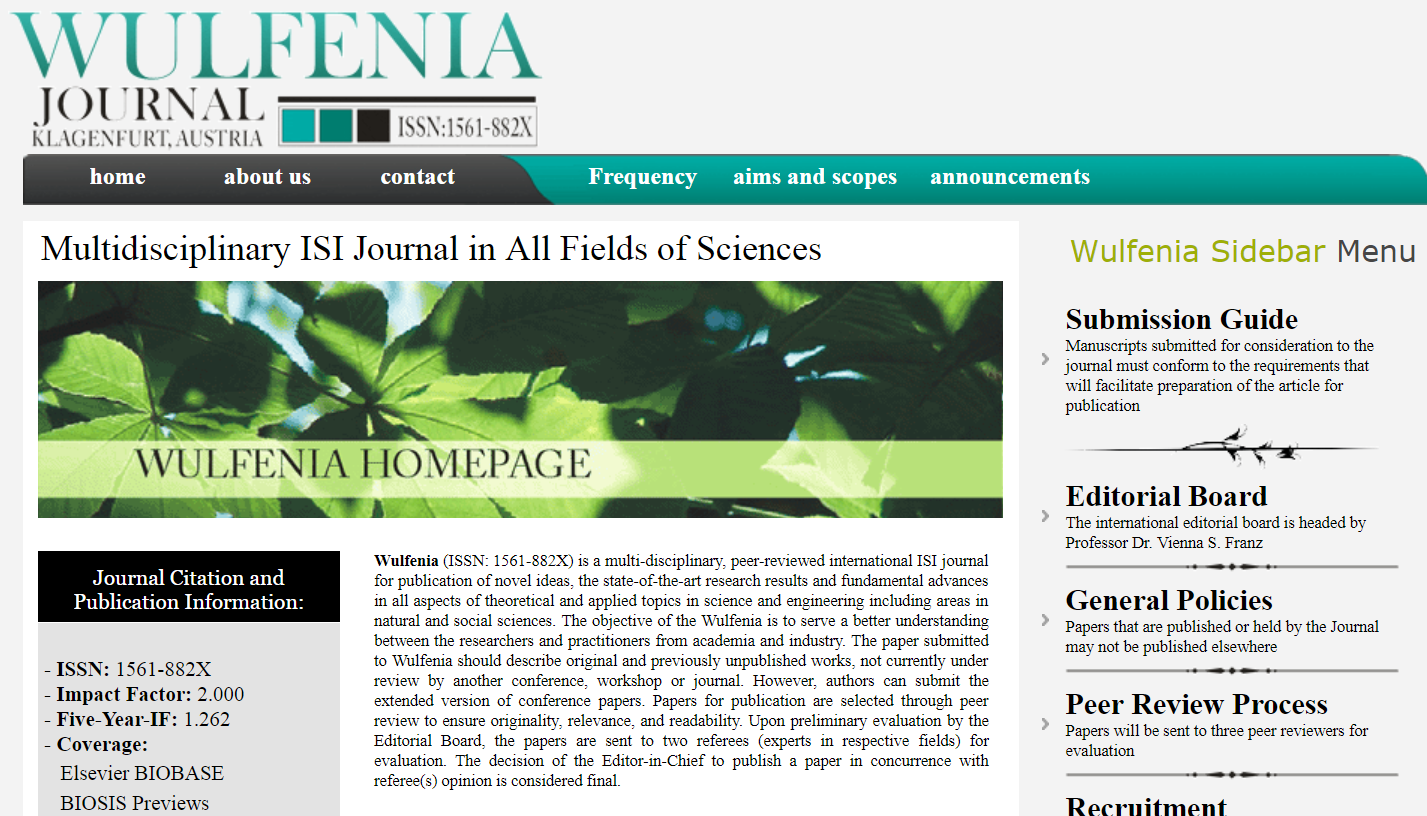 Как избежать highjacked journals?
Заходим на предполагаемый сайт журнала, в раздел архив:
Находим любую статью, желательно одну из последних
Проверяем индексируется ли такая статья, с такими авторами и названием в Web of Science
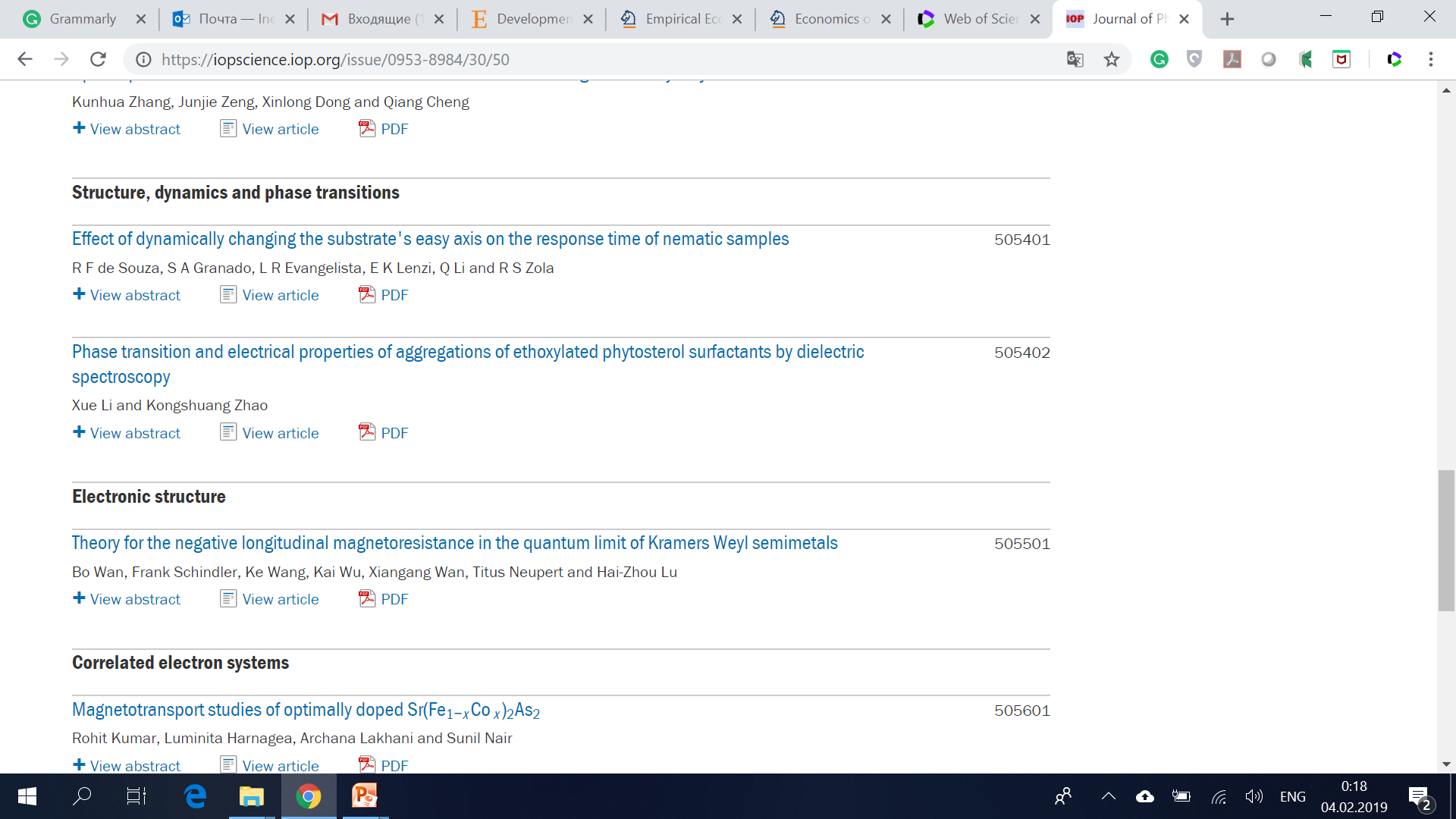 Находим статью в Web of Science
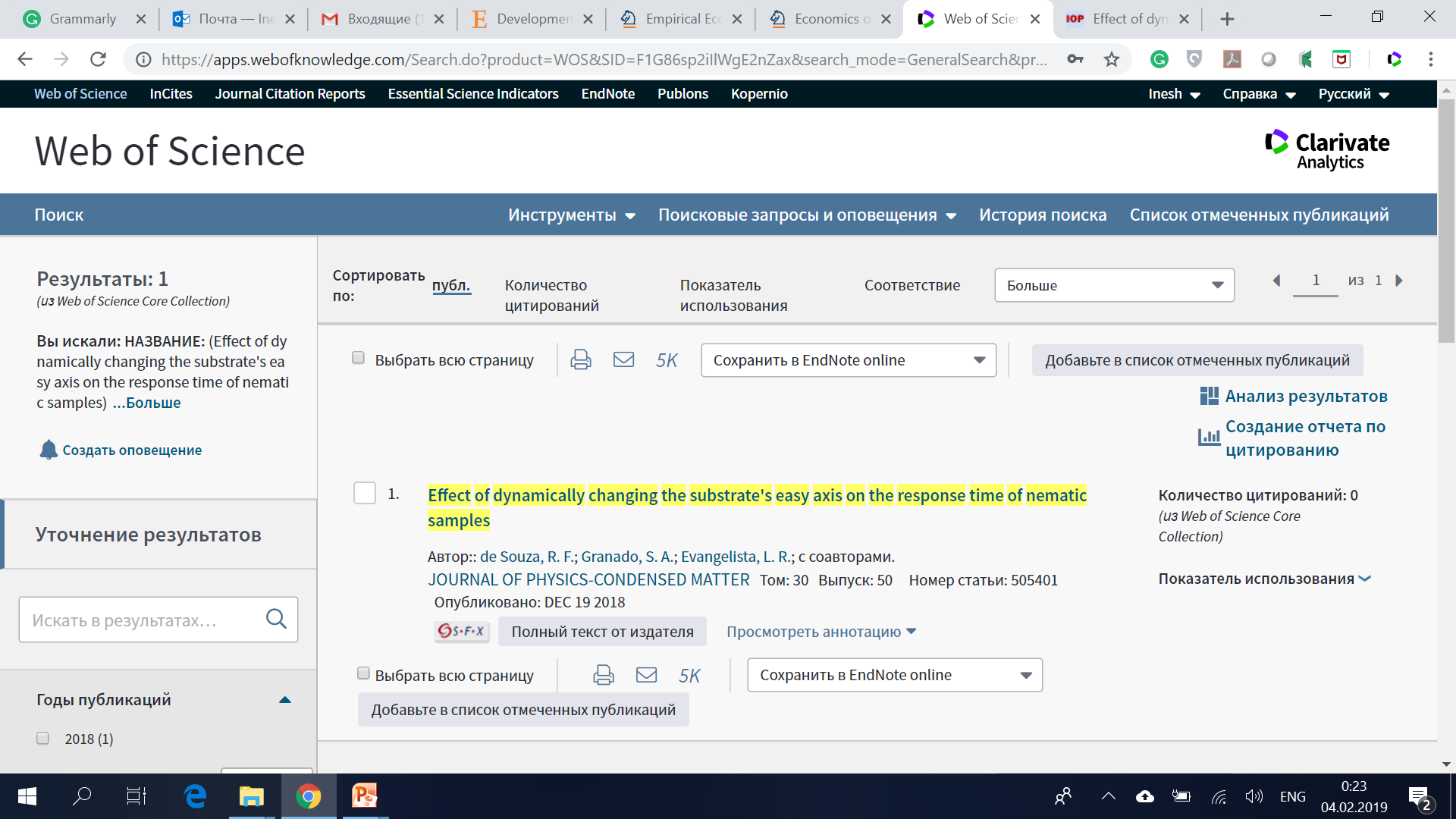 Если УЖЕ опубликовались в хищническом изданииЧто делать? Как спасти статью?
Во-первых, не показывать в переписке с редактором хищнического издания, что мы определили журнал как хищнический
Во-вторых, постараться снять статью с публикации с сайта хищнического журнала:
1. Написать редактору об ошибках в своей статье: неправильно подсчитаны константы, ошибки в расчетах, статистических данных и других.
2.  Написать редактору, что получили противоречащих результат в новом эксперименте, и теперь сомневаетесь в данных опубликованных в статье
3. Найти предлог снять статью с публикации
17
Не только журналы: опасайтесь посредников
Хищнические конференции
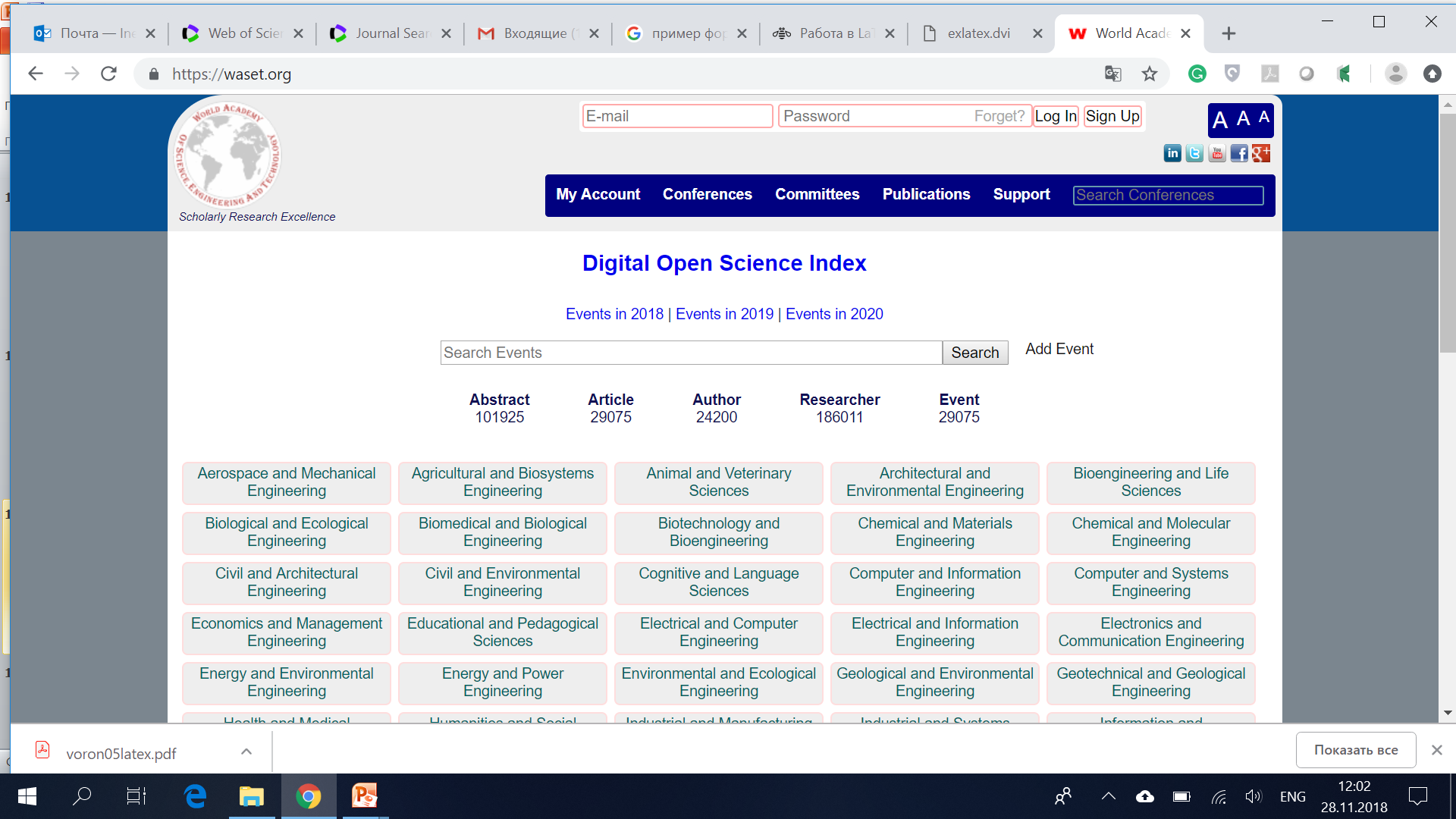 Хищнические издательства
Приглашают опубликовать монографию бесплатно
Вы отправляете им текст монографии
Издательство просит улучшить английский язык
Вы улучшаете, допустим, даже с носителем языка
Издательство СНОВА просит улучшить английский язык
И предлагают, что редакторы 
издательства могут подправить 
язык за 100 долларов за страницу

Не можем еще раз опубликовать свое исследование в нормальных журналах
Выкидываем свои исследования
в мусор
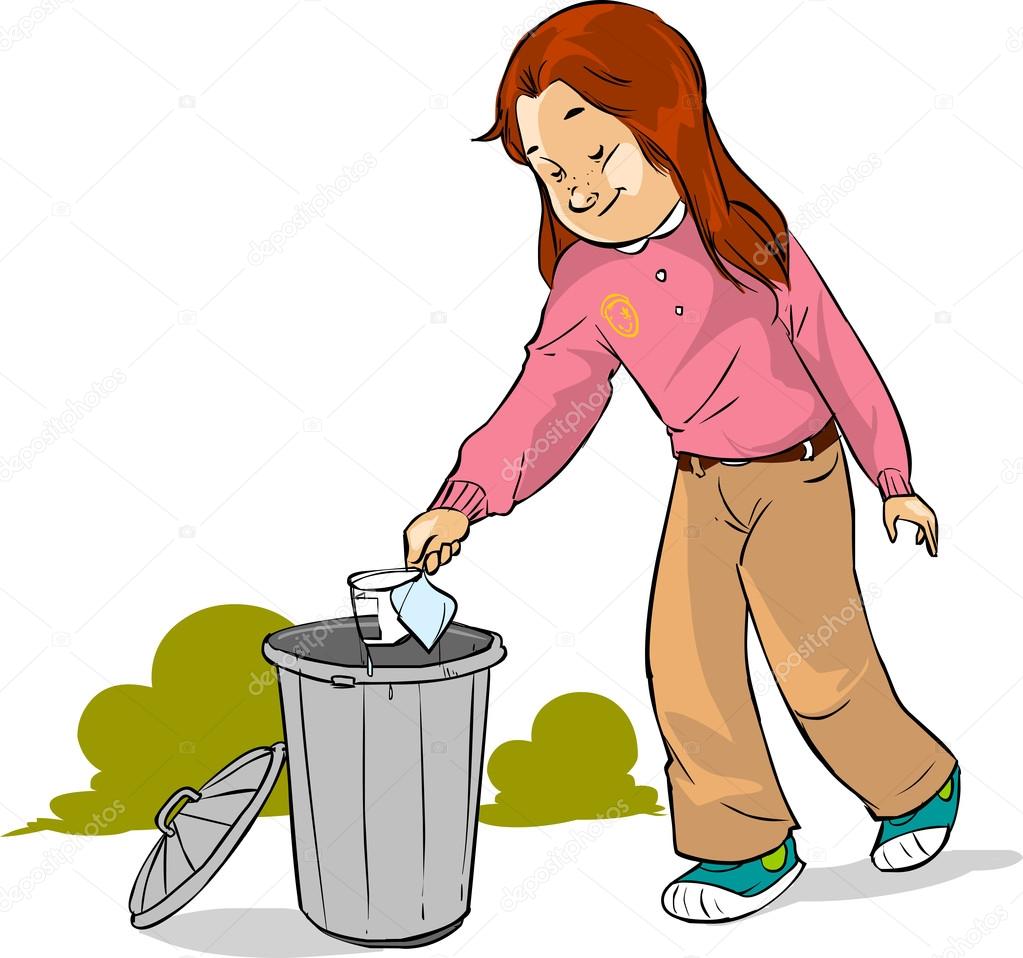 Основные моменты. Резюме
Написать качественную статью по результатам своих исследований
Выбрать журнал по своей тематике
Оформить и отправить статью
Ждать первичной проверки редактора: проверка на антиплагиат и соответствие тематики
Отправка на рецензию
Переписка с рецензентами, исправление замечаний
Правки редактора
Статья вышла!
Статья индексируется в базе Web of Science
Будет ли статья интересна другим ученым?
Как увеличить видимость своей статьи?
Название статьи и абстракт должны быть написаны вдумчиво (использование ключевых слов)




Цитировать в списке литературы статьи из Web of Science, а не из локальной литературы
Создать профиль исследователя в системе Publons
Стать рецензентом в системе Publons
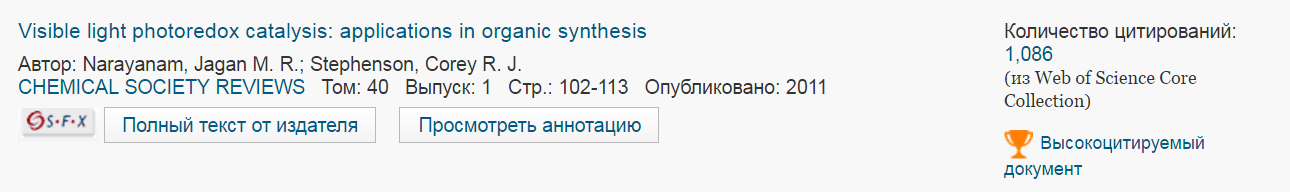 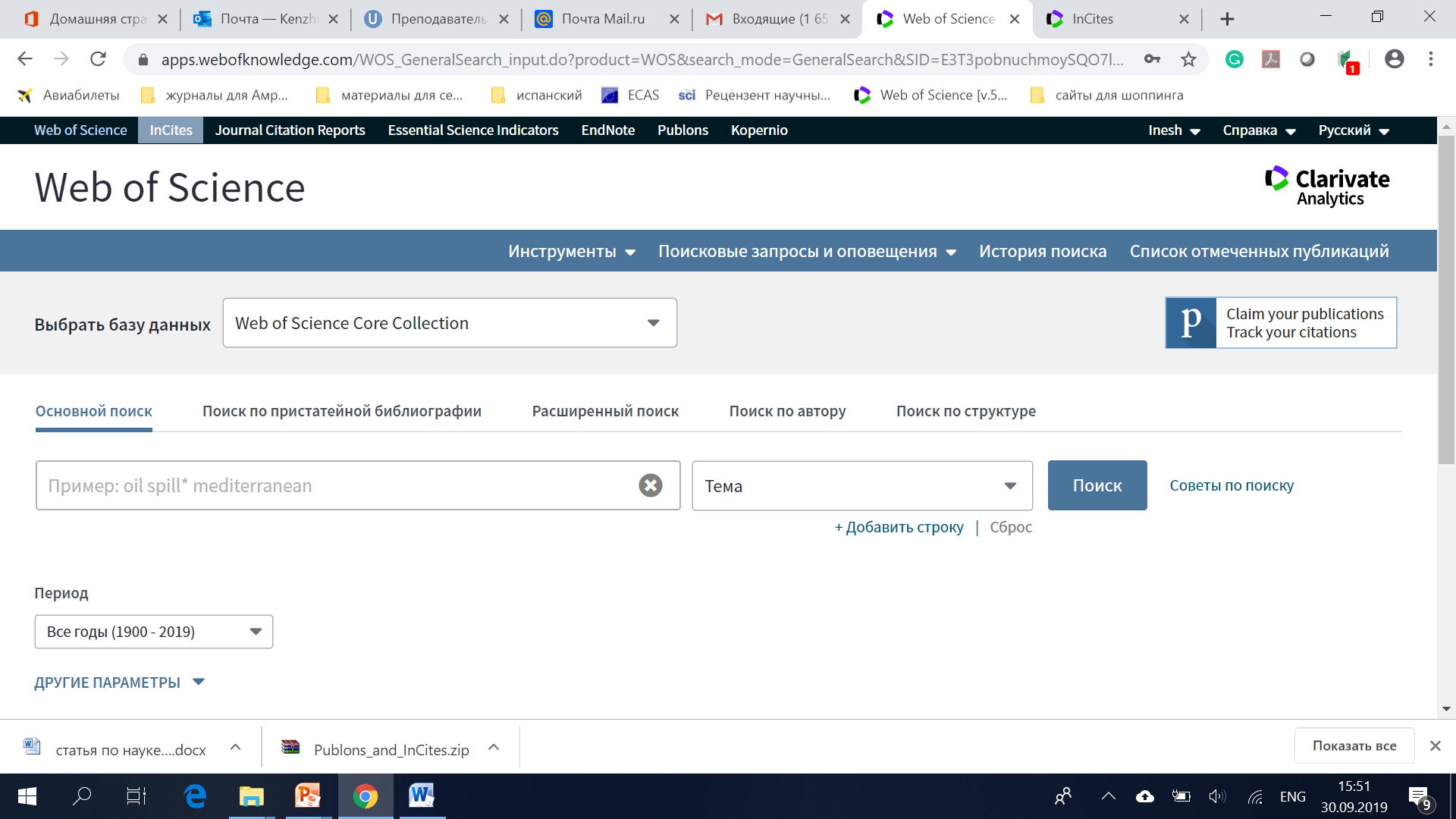 Профиль ученого в Publons
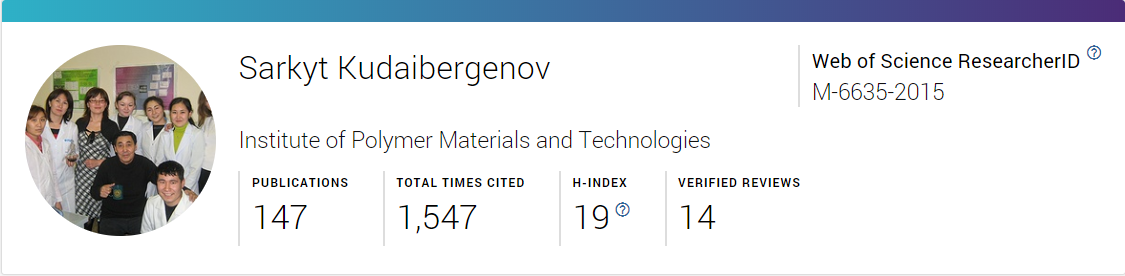 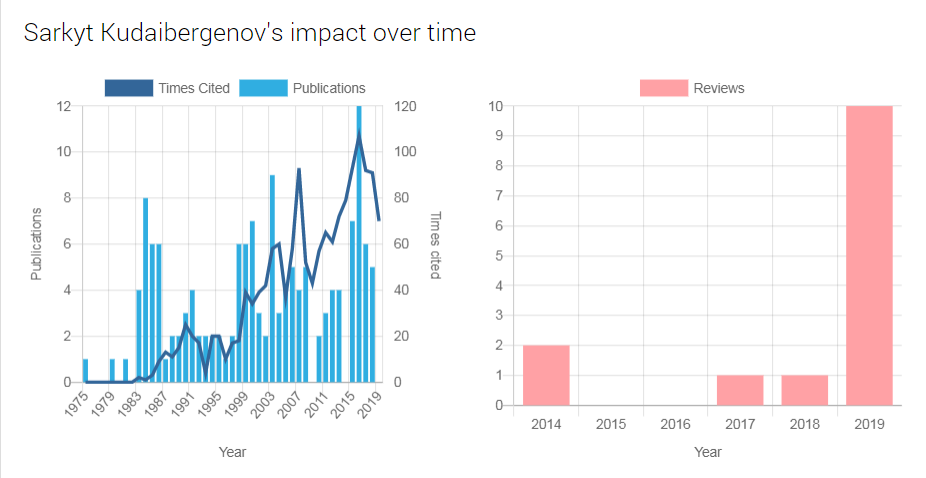 Зачем создавать профиль ученого в Publons?
Увеличиваем видимость себя как ученого на международной арене
Все публикации собраны на одной странице 
Смена фамилии, амбивалентное написание фамилии
При подаче на грант – сразу видны Ваши публикации и предыдущие гранты
Больше вероятности цитирования Ваших статей
В чем преимущество быть рецензентом в Publons?
Международные журналы выбирают рецензентов в Publons
Легче опубликовать свою статью в журнале с ИФ
Publons – база международных экспертов для конкурсов грантового финансирования
Как увеличить цитируемость своей статьи?
Публиковаться в журналах Q1,Q2
Представлять свою работу на крупных научных конференциях в своей сфере
Создавать больше коллабораций с зарубежными коллегами
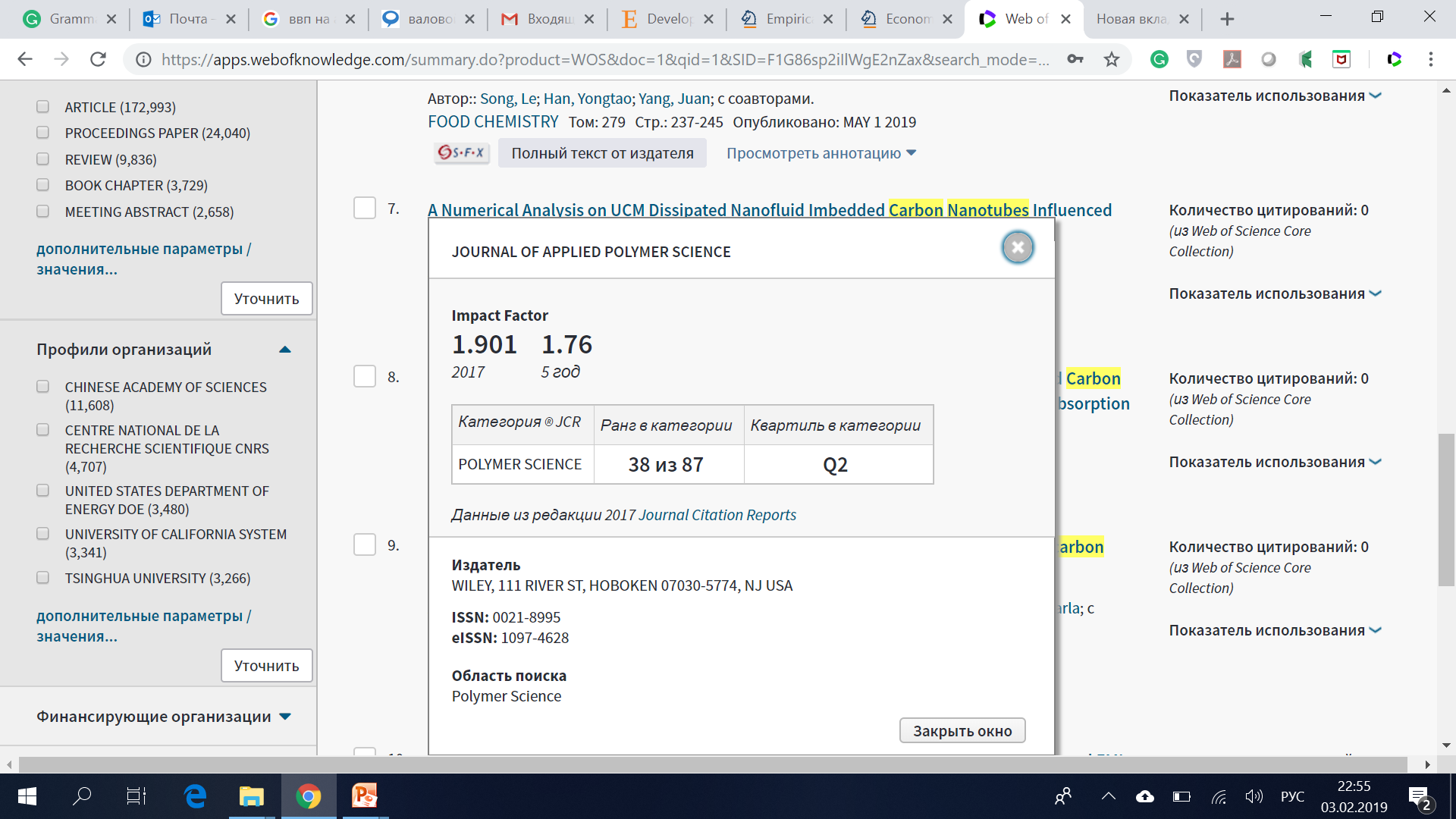 Самоцитирование?
Само по себе не является чем-то криминальным
Зачастую невозможно не ссылаться на свои предыдущие исследования, особенно если автор последовательно занимается развитием определённой проблемы или теории
20-30% самоцитирования – вполне приемлемо
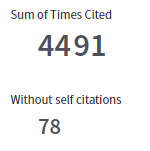 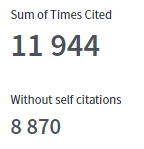 Индекс Хирша
Является показателем научной авторитетности
Показывает число действительно важных – в масштабах деятельности рассматриваемого автора/организации – публикаций
Подвержен влиянию тех же неоднородностей цитирования в разных предметных областях, годах и типах документов
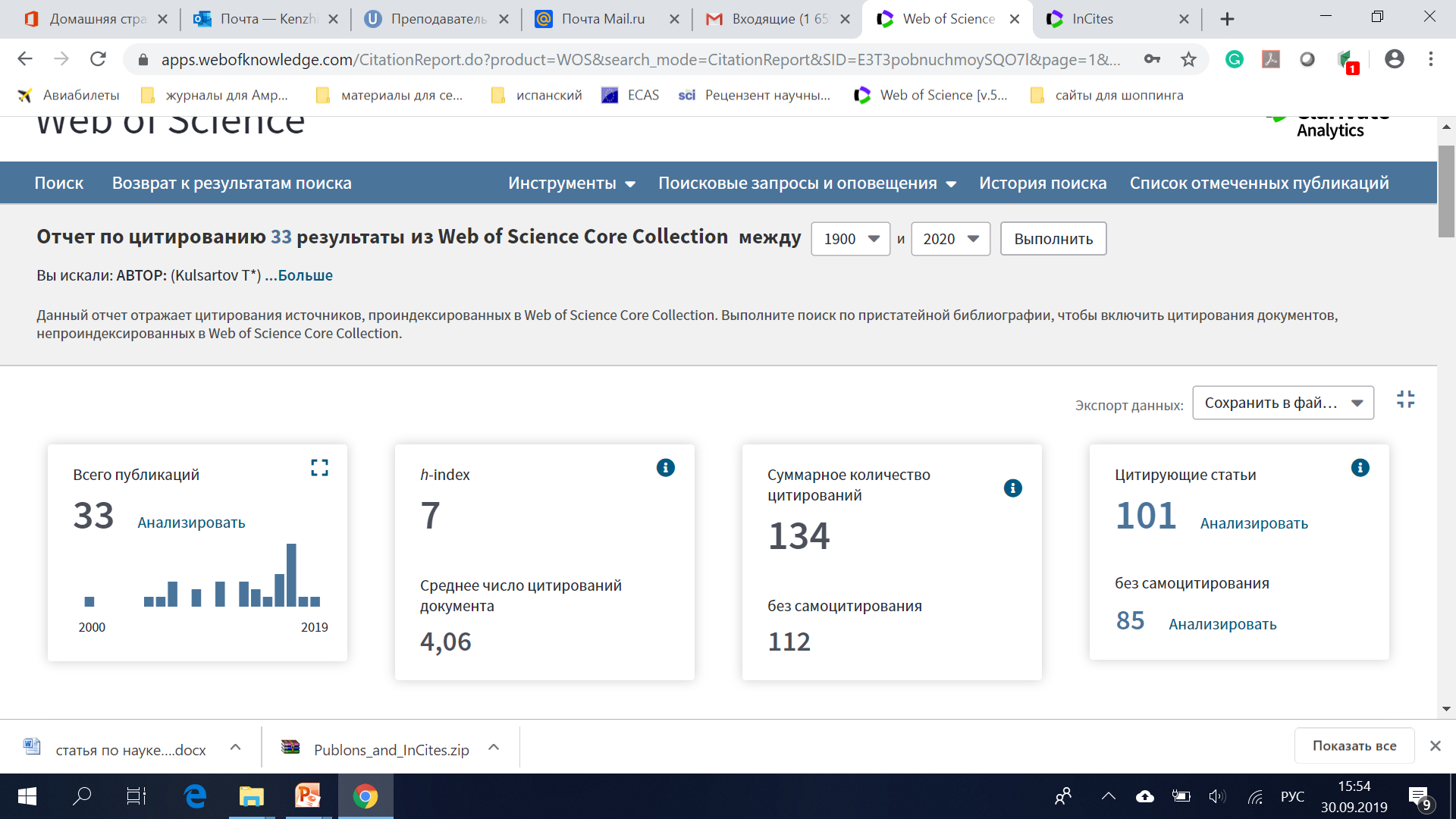 Web of Science как инструмент оценки результативности научной деятельности
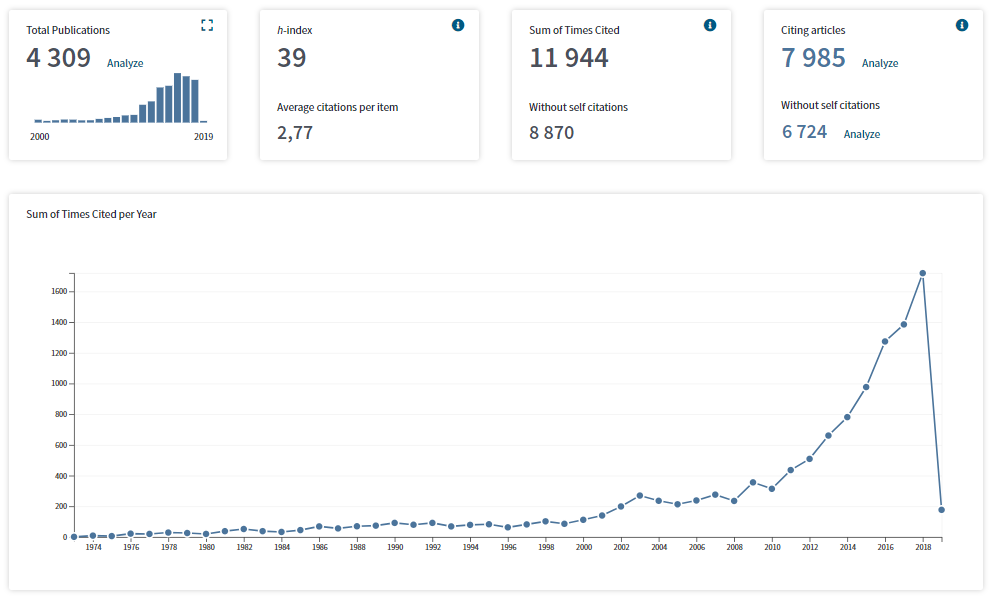 Суммарная цитируемость, средняя цитируемость: это высокий или низкий показатель?
Цитирование статей накапливается с годами; означает ли это, что статьи организации начинают цитироваться лучше?
InCites Benchmarking & Analytics
InCites  - это специализированный онлайн-инструмент оценки исследований, основанный на цитировании, который позволит проанализировать научную результативность и сравнить её с аналогичными показателями других университетов, научных организаций, как в стране, так и во всем мире с использованием передовых нормализованных наукометрических индикаторов.
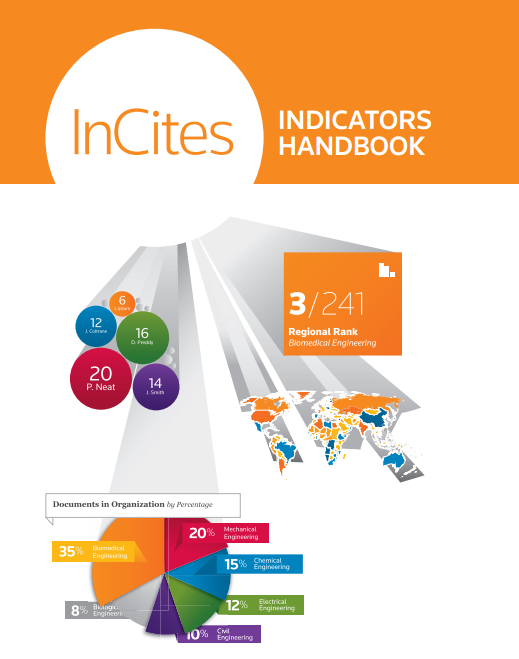 Оценка научной производительности на уровне:
Индивидуальный 
ученый
Организация
Журнал
Страна
Статья
Нормализованная средняя цитируемость по категории (СNCI)
Цитируемость публикации
CNCIпубликации=
Средняя цитируемость всех публикаций того же типа, опубликованных в том же году и в той же предметной области
CNCI1+ CNCI2 +...+ CNCIN
CNCIгруппы публикаций=
N
СNCIпубликации > 1: исследование цитируется лучше среднемирового уровня
СNCIКазахстана< СNCIпубликации < 1: исследование цитируется лучше, чем в среднем по Азербайджану, но хуже, чем в среднем в мире
Сравнительный анализ по разным странам по нормализованной средней цитируемости за 2013-2018
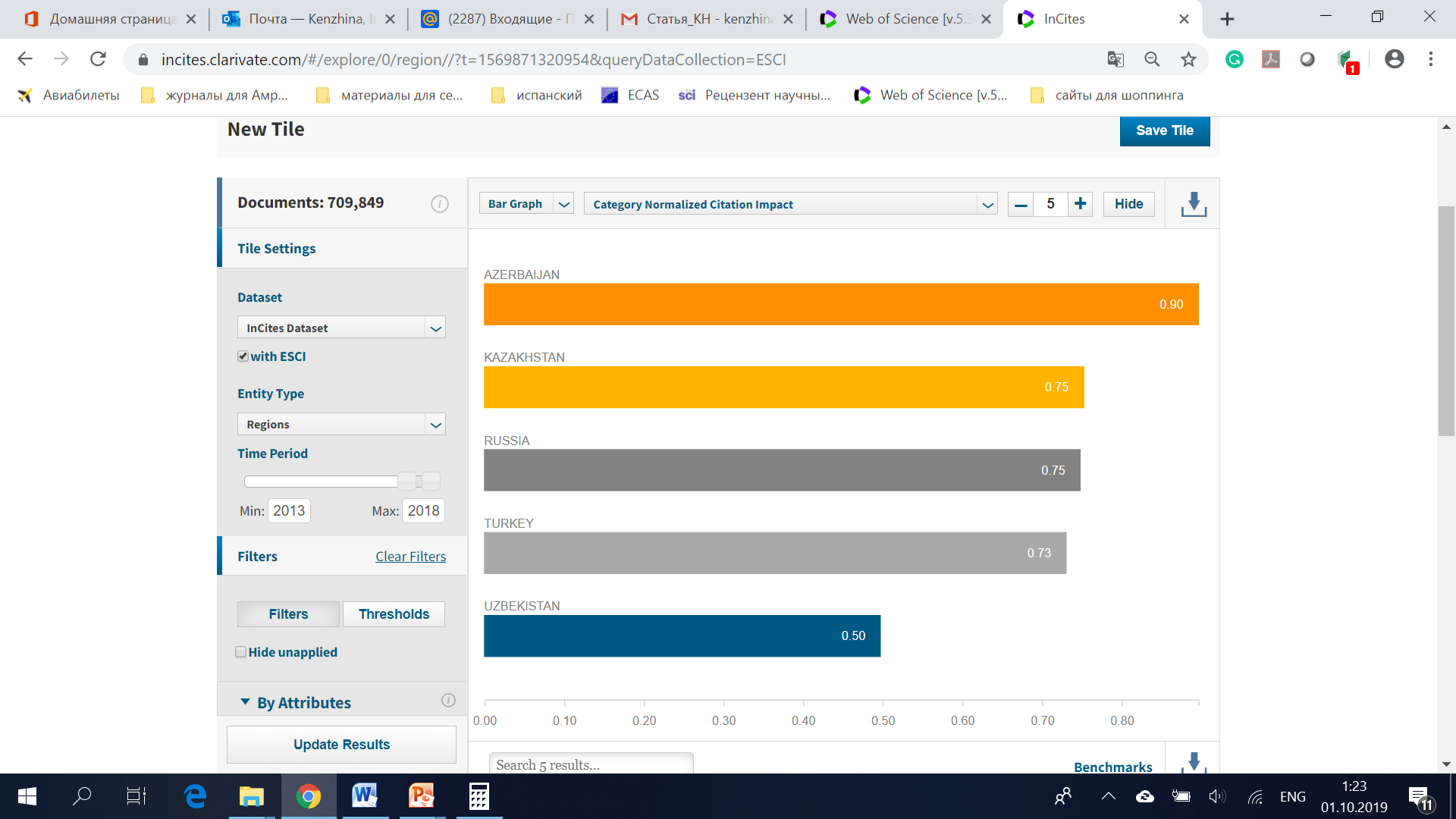 Масштабы совместных проектов страны или организации
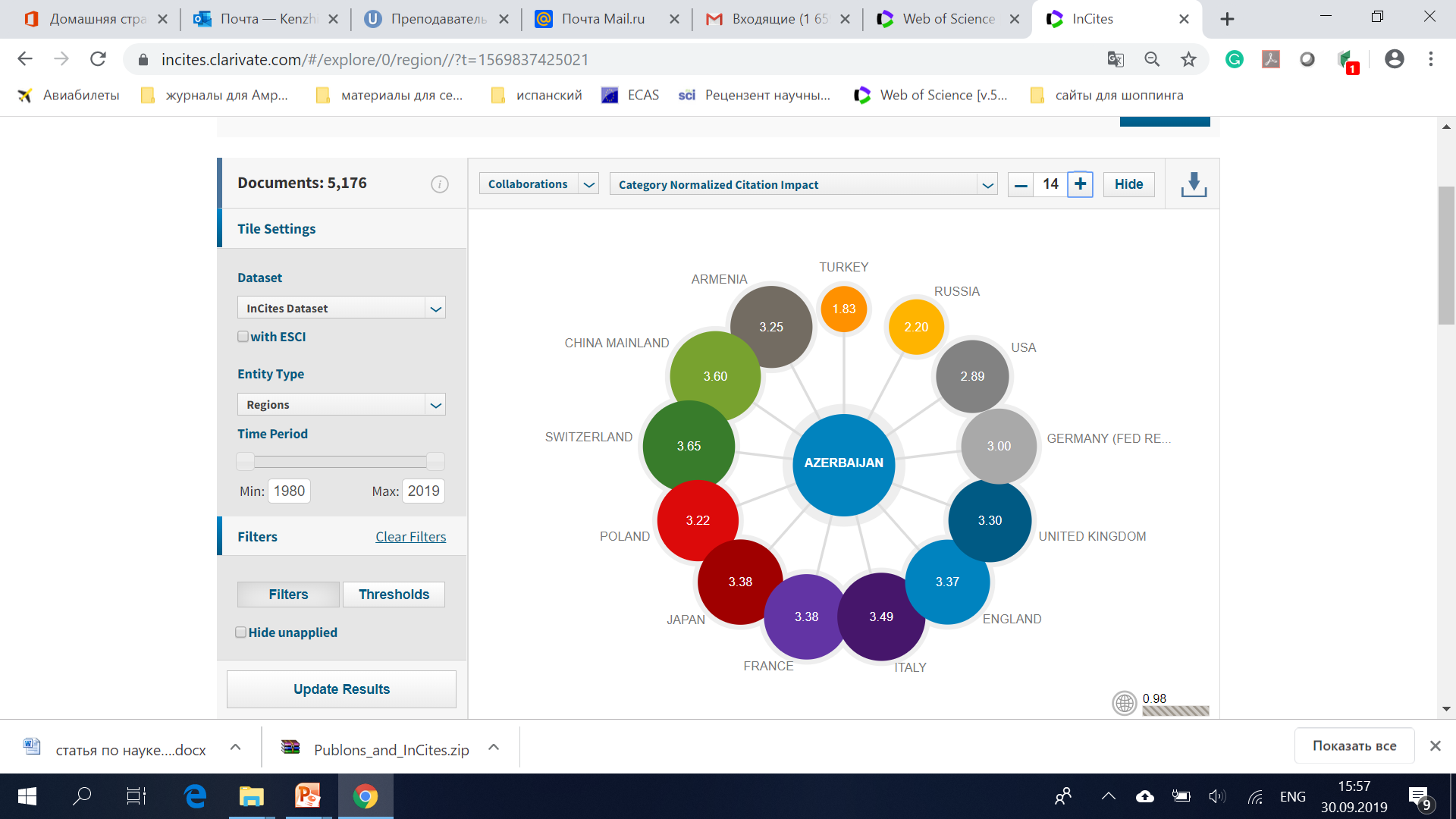 В каких журналах предпочитают публиковаться авторы ANAS?
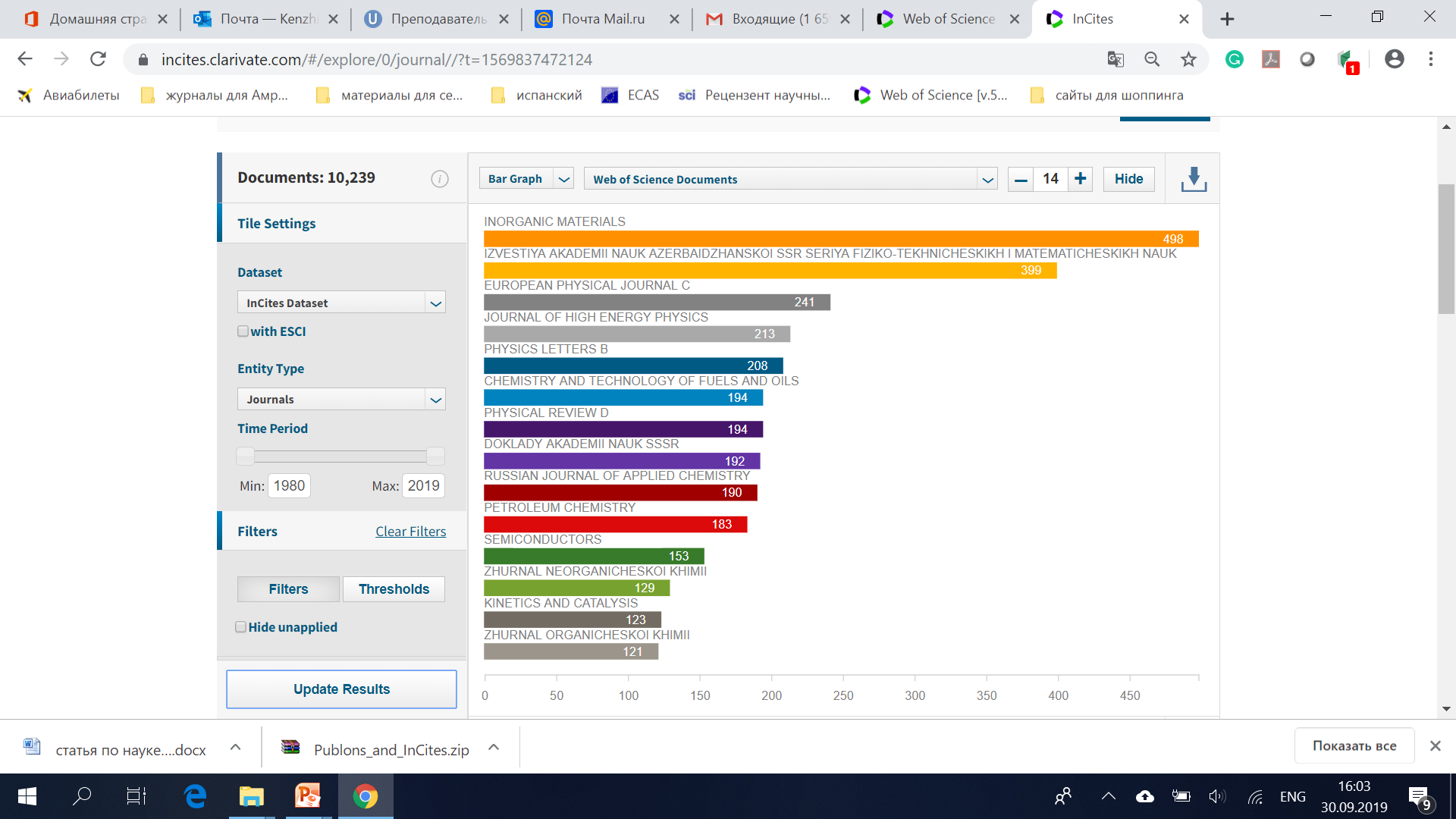 Информация и обучение: онлайн-семинары с возможностью обратной связи
www.clarivate.ru
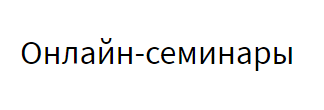 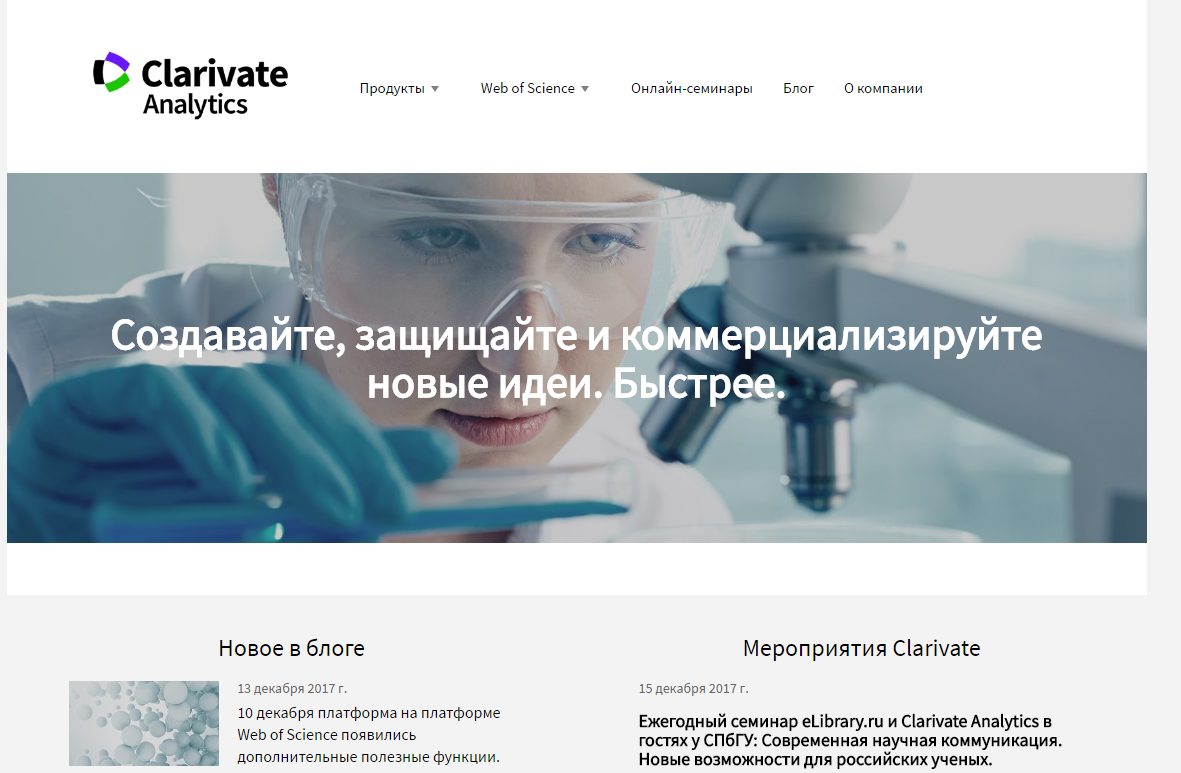 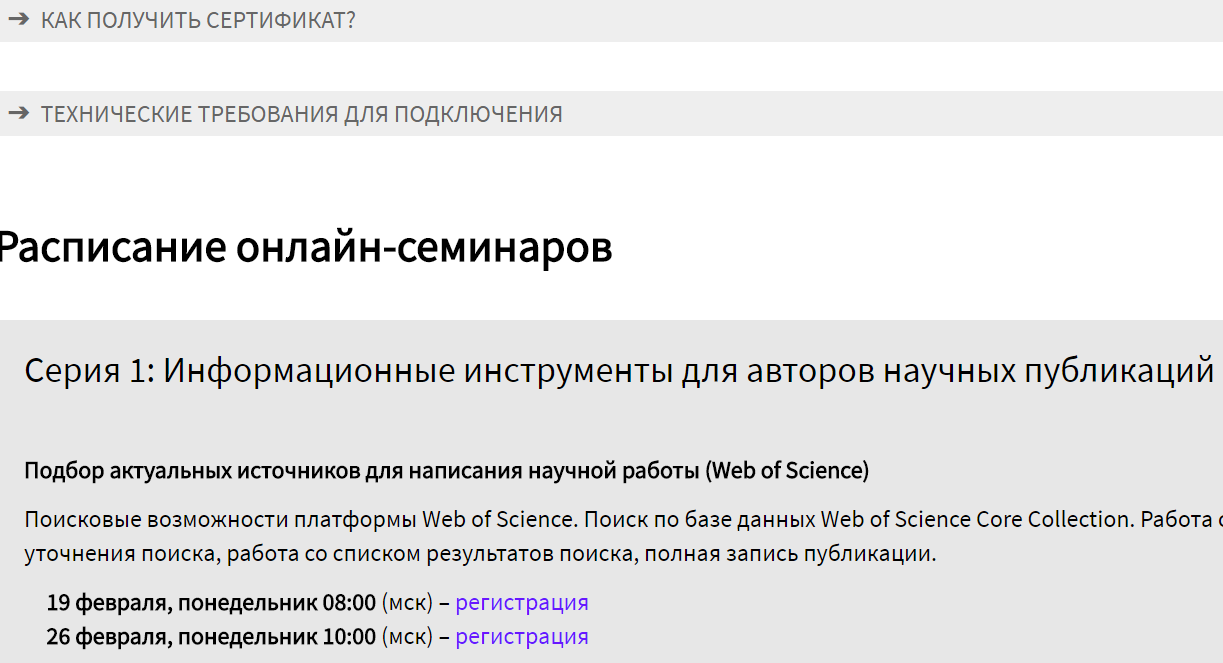 Информация и обучение
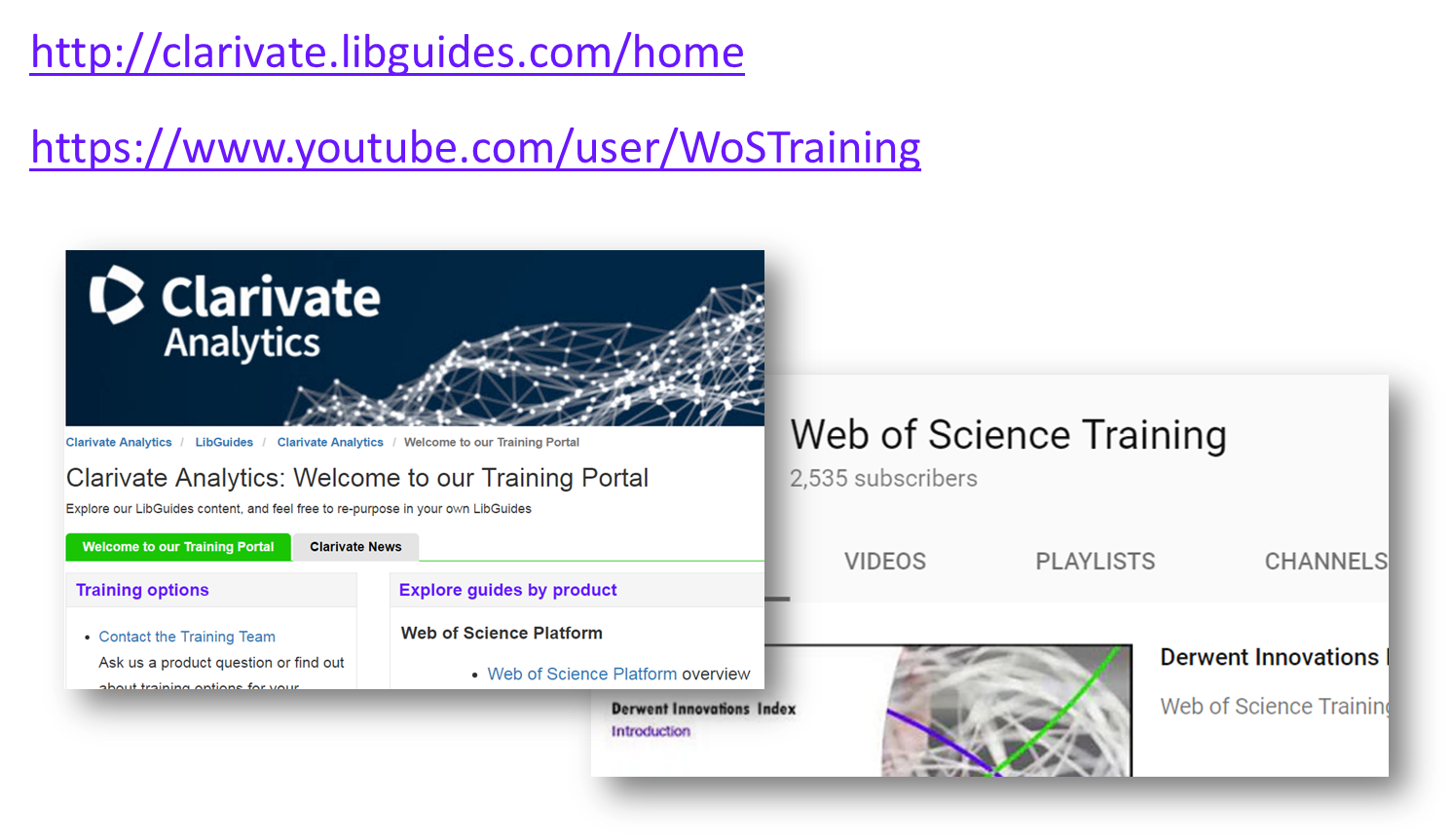 Спасибо за внимание!
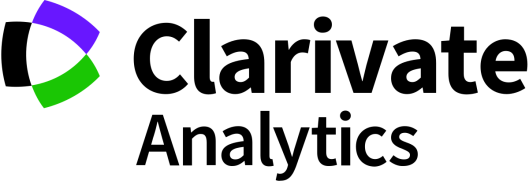 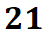